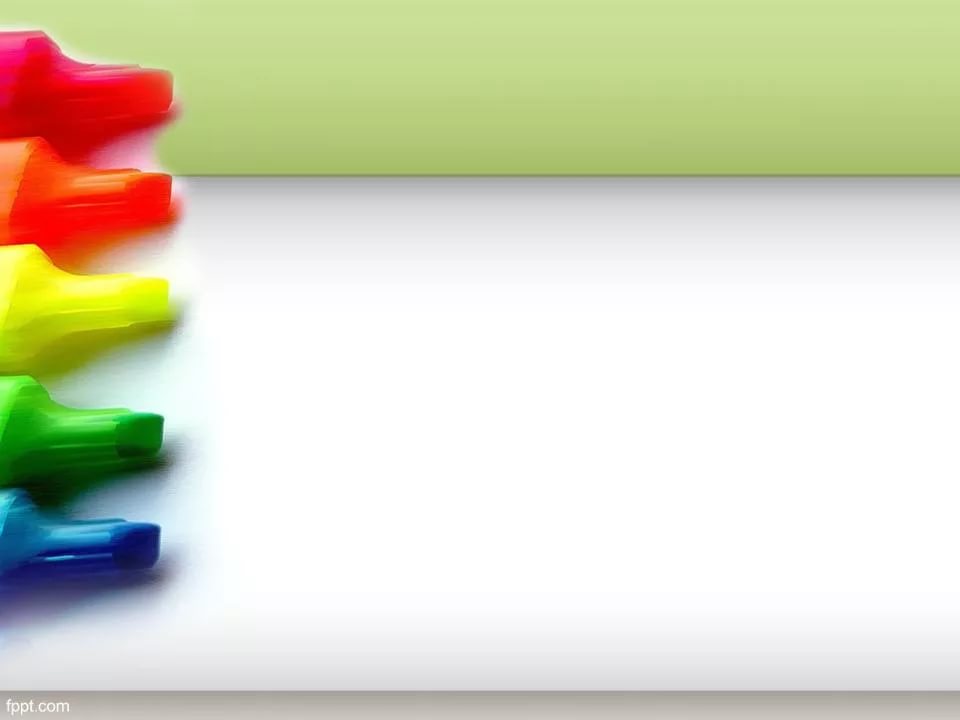 Муниципальное дошкольное образовательное учреждение «Детский сад № 4 комбинированного вида»
Семинар «Оценка качества дошкольного образования»
Дата проведения: 10.05.2018 г.
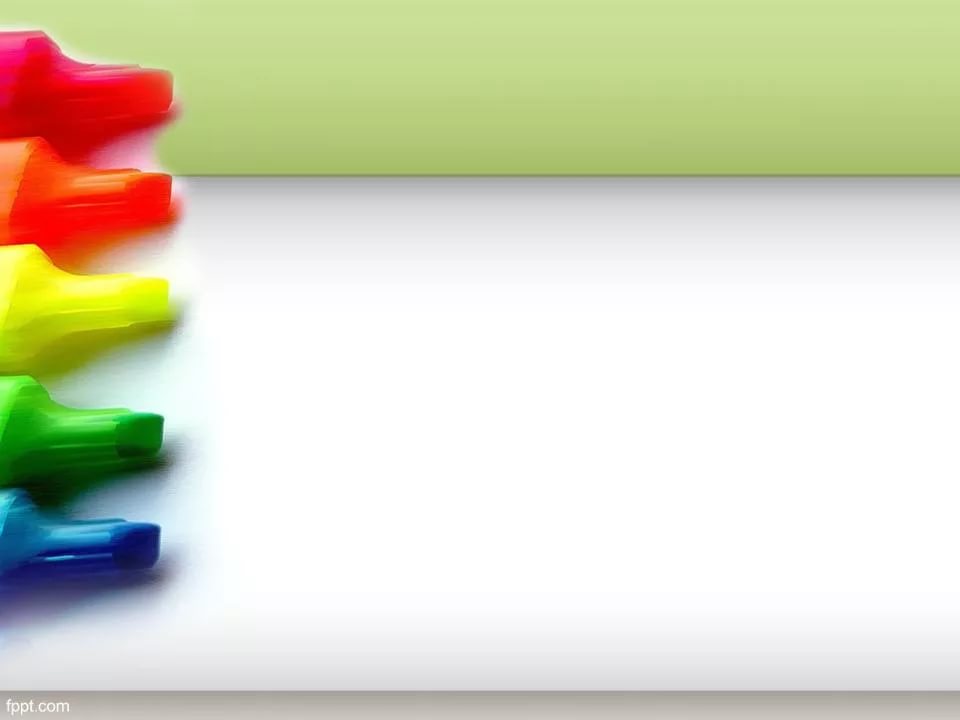 Тема доклада: «Развивающая оценка качества дошкольного образования с использованием международных шкал комплексной оценки ECERS: проблемы и перспективы»
Подготовила: ЧЕРНЫХ И.Ю., старший воспитатель МДОУ «Детский сад № 4 КВ»
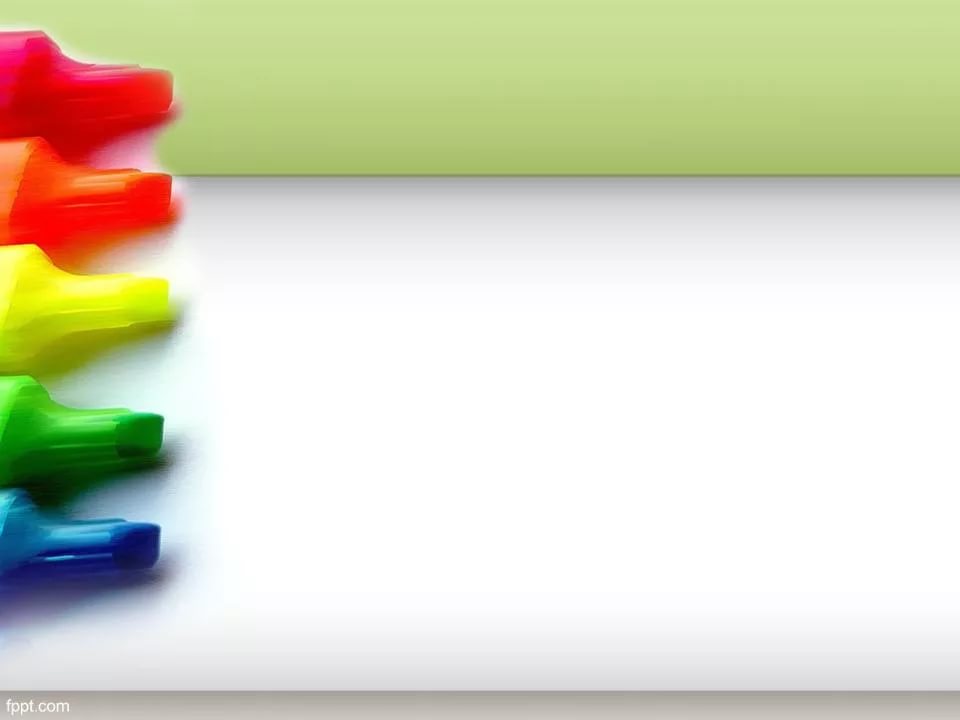 Важным аспектом в современных условиях жизни нашего общества остается качество образования, как приоритетная задача воспитания подрастающего поколения
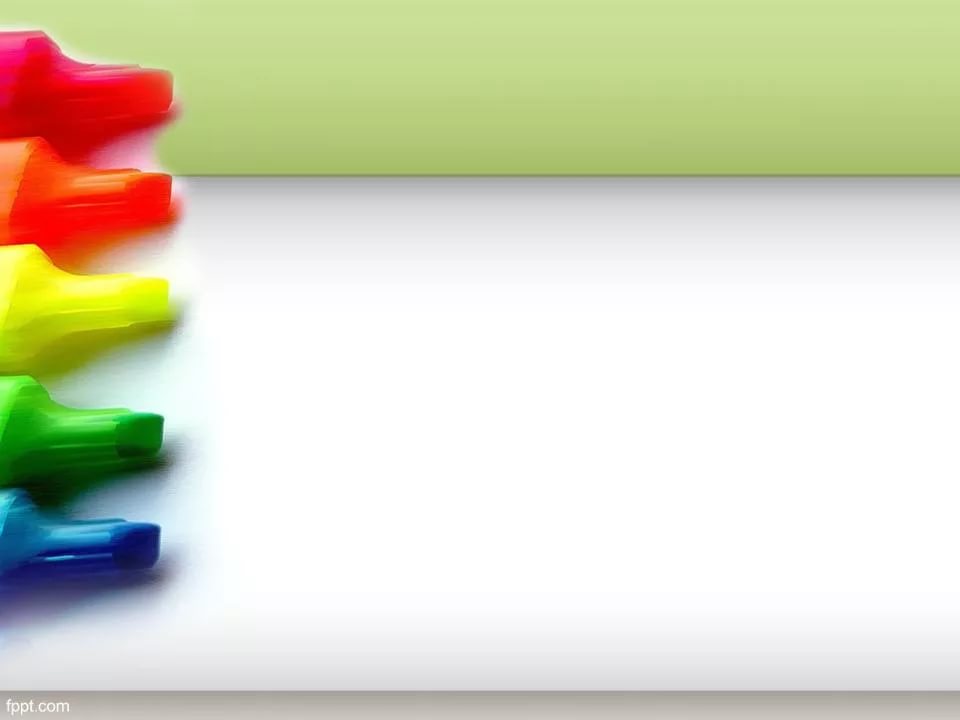 В Комментариях Минобрнауки говорится, что «Под образовательной средой подразумевается весь комплекс условий, который обеспечивает развитие детей в дошкольной образовательной организации, в том числе, развивающая предметно-пространственная среда, взаимодействие между педагогами и детьми, детская игра, развивающее предметное содержание образовательных областей и другие условия, перечисленные в стандарте».
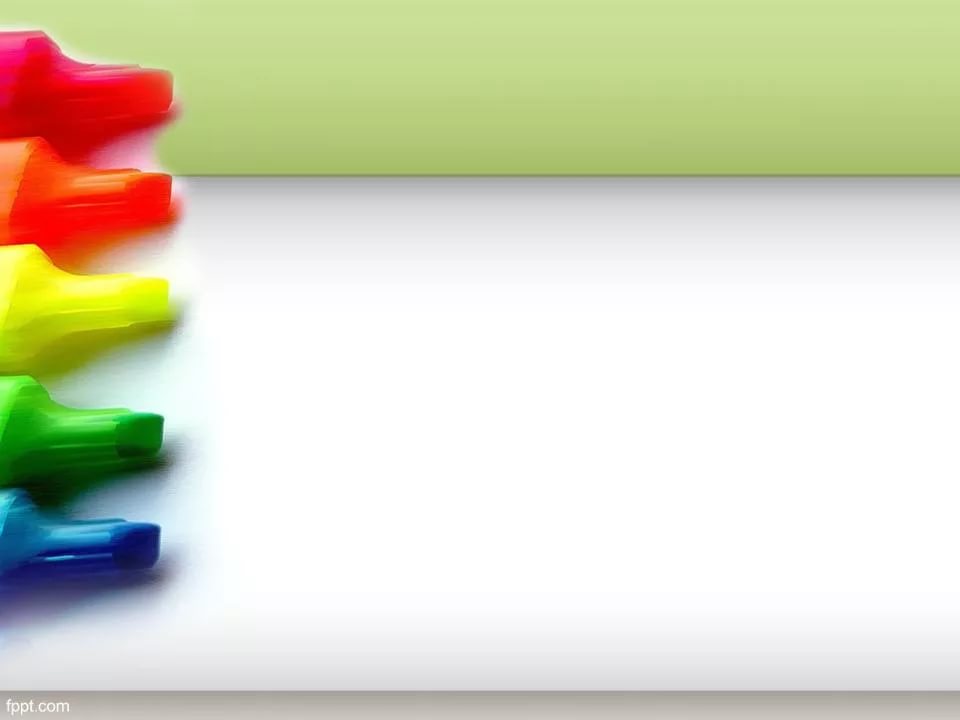 «…ребенок, его личность является ключевой фигурой всего образовательного процесса. Поддержка разнообразия детства, уважение личности ребенка, поддержка инициативы детей, являются основными принципами. А охрана и укрепление физического и психического здоровья детей и их эмоциональное благополучие — одними из основных требований к условиям реализации Программы.
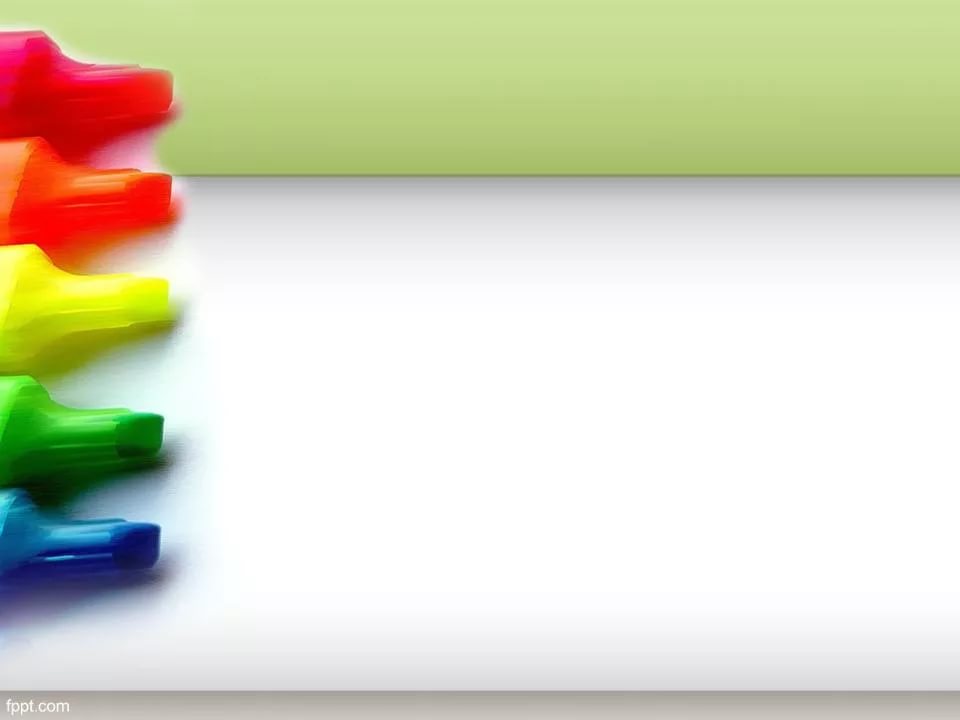 «качество образования — комплексная характеристика образовательной деятельности и подготовки обучающегося…» (ФЗ «Об образовании» № 273-ФЗ ст.2.п29). Оценка качества дошкольного образования не должна формироваться стихийно, это управляемый процесс.
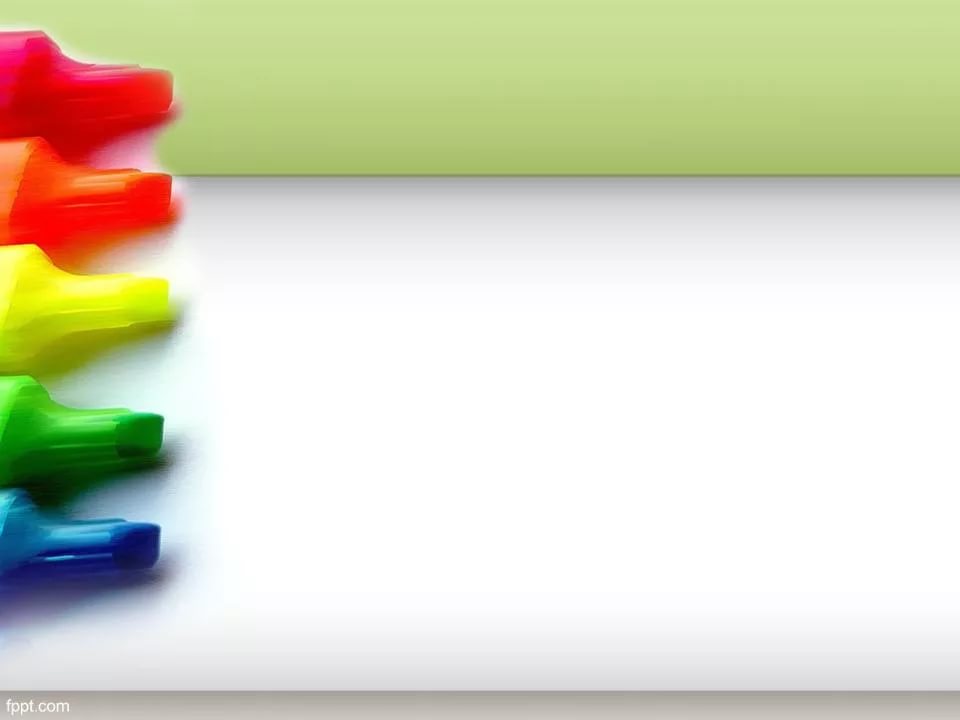 ECERS (Early Childhood Environment Rating Scales) — Шкалы для комплексной оценки качества образования в дошкольных образовательных организациях
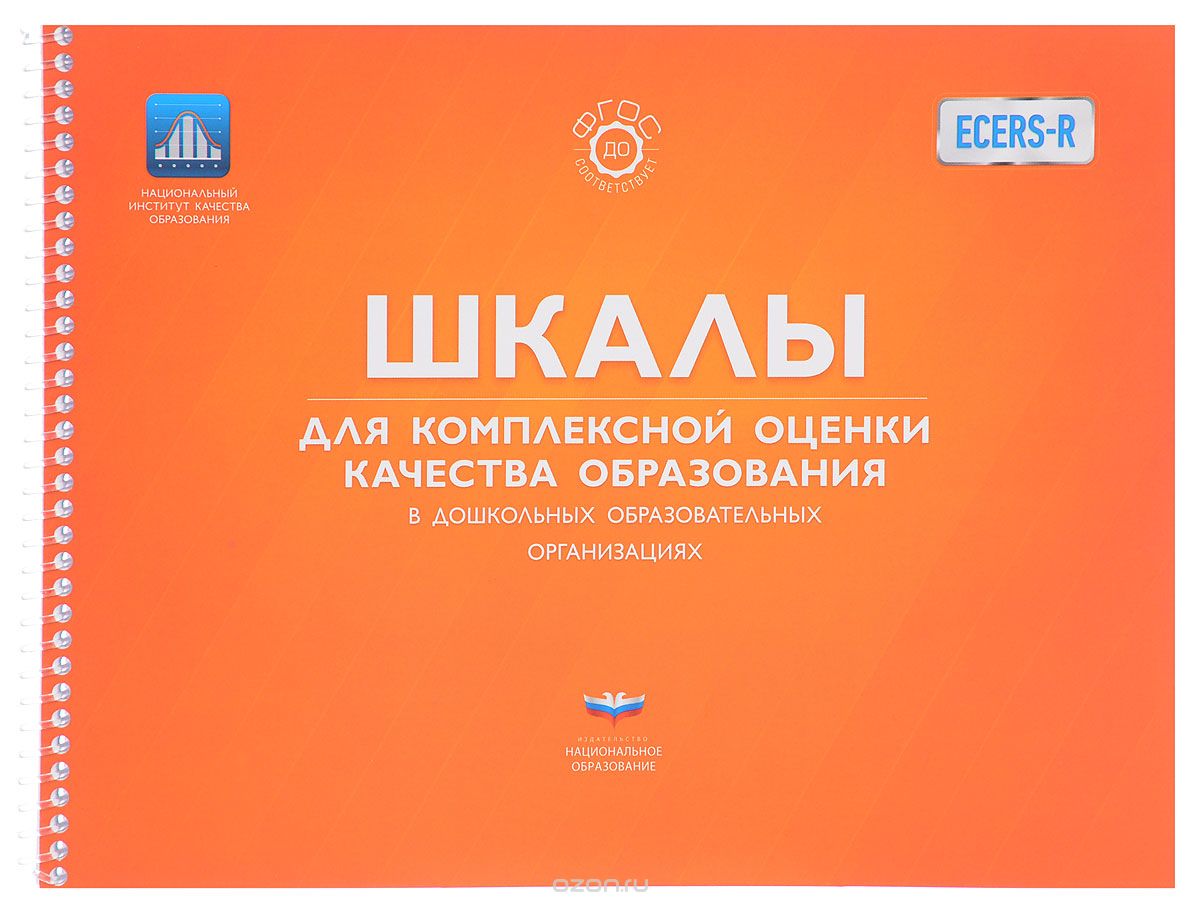 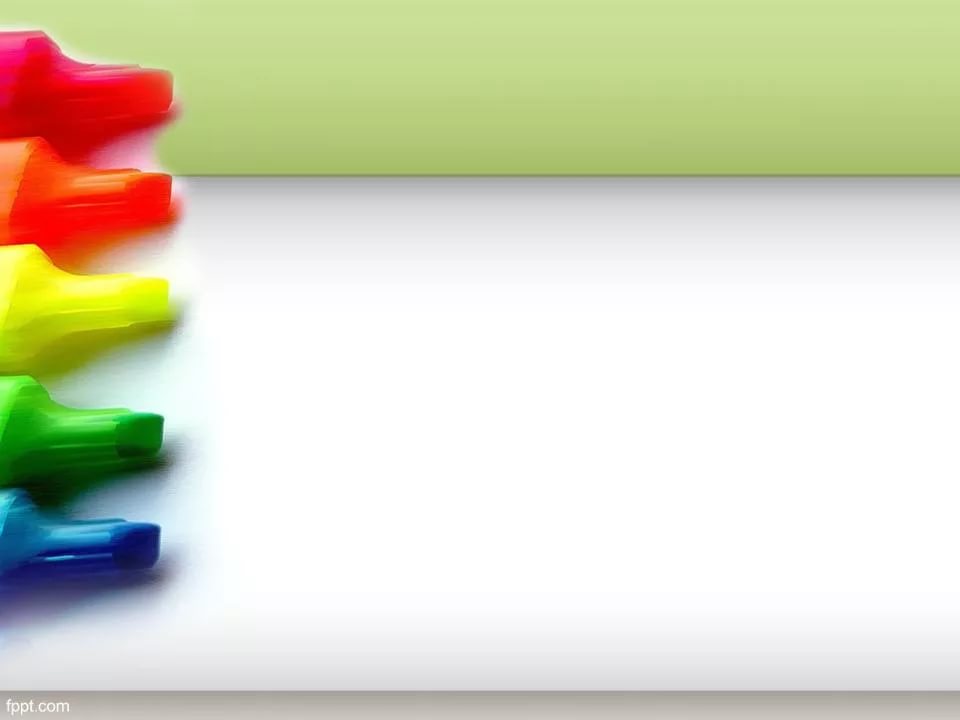 Шкалы ECERS представляют собой шкалы наблюдений, которые позволяют оценивать одну конкретную образовательную группу дошкольного образовательного учреждения. В основе процедуры оценивания  лежит наблюдение и занесение результатов этого наблюдения в оценочные листы с пояснениями, почему дана та или иная оценка по каждому индикатору.
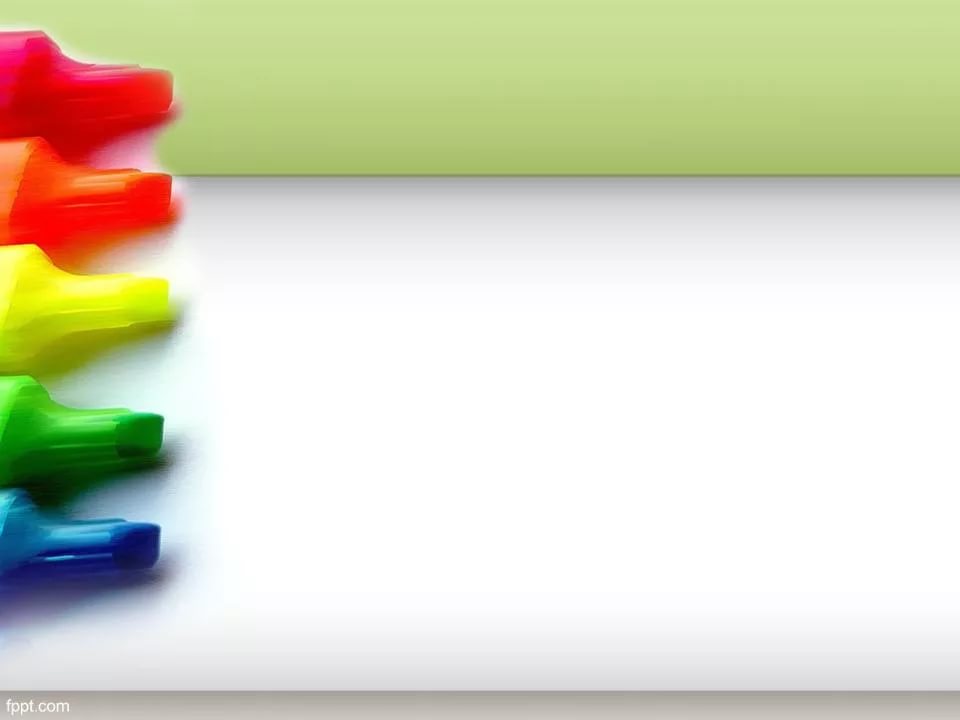 Всего шкалы разделены на семь подшкал: – Предметно-пространственная среда; – Присмотр и уход за детьми; – Речь и мышление; – Виды активности; – Взаимодействие; – Структурирование программы; – Родители и персонал.
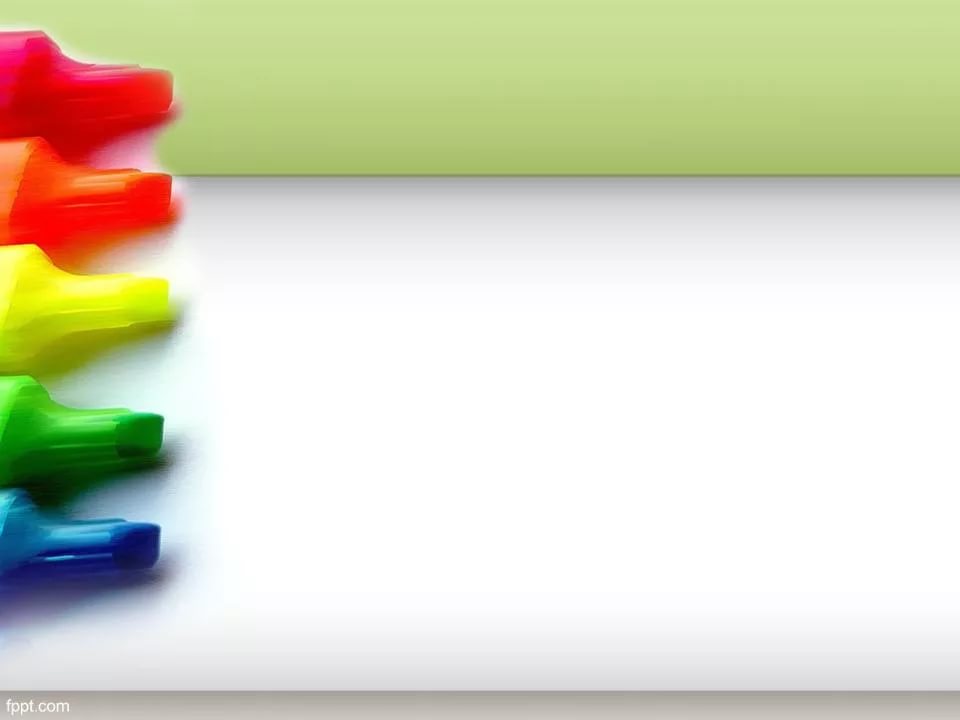 Система показателей и индикаторов ECERS пронизана принципами:- поддержки детской инициативы в различных видах деятельности;- соучастия, субъектности ребенка с учетом своеобразия его развития;- приоритета освоения способов постижения мира над передачей взрослым фиксированной картины мира;- приоритета чувственного приобретения опыта ребенком над рациональным;- поддержки разнообразия;- партнерства семьи и детского сада в обеспечении потребностей детей в развитии и т.д.